We Are Building The Alliance…Now Where Do We Go From Here?
September 20| 2023
What We Can Do For You
In partnership with DHS & FEMA Region provide virtual and in-person technical assistance and briefings

Help your constituents navigate the federal government to access resources and opportunities for non-profits.

Be a source of information before, during and after disaster.

www.fema.gov/faith
Federal Emergency Management Agency
2
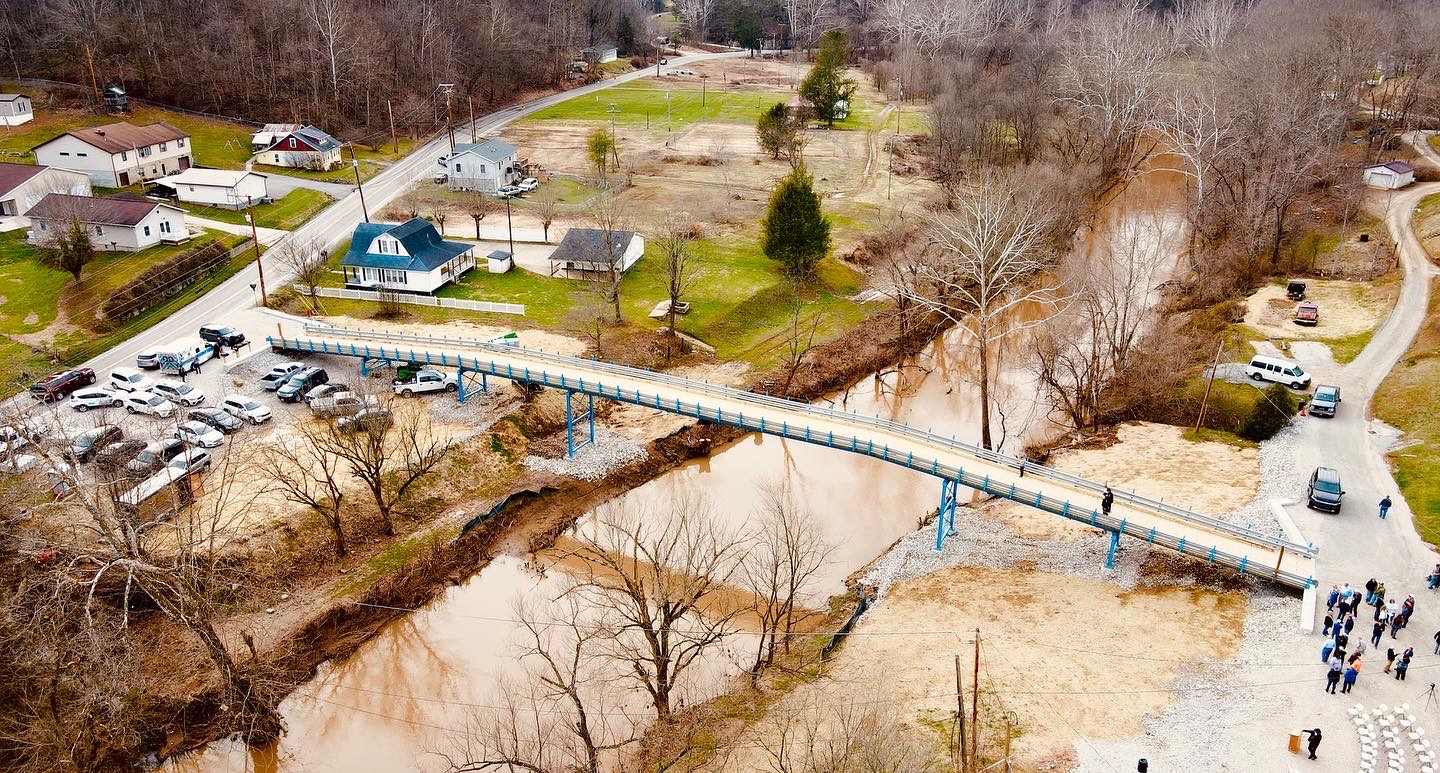 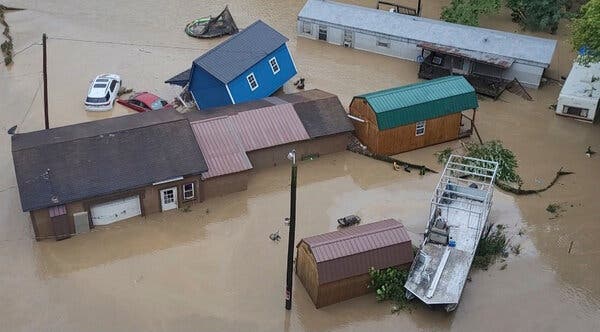 “I know a lot of people have it worse from other 	 states, but we’ve got it bad too. You can’t leave 	 us out.”

	 - Rhonda Hudson of Kanawha County
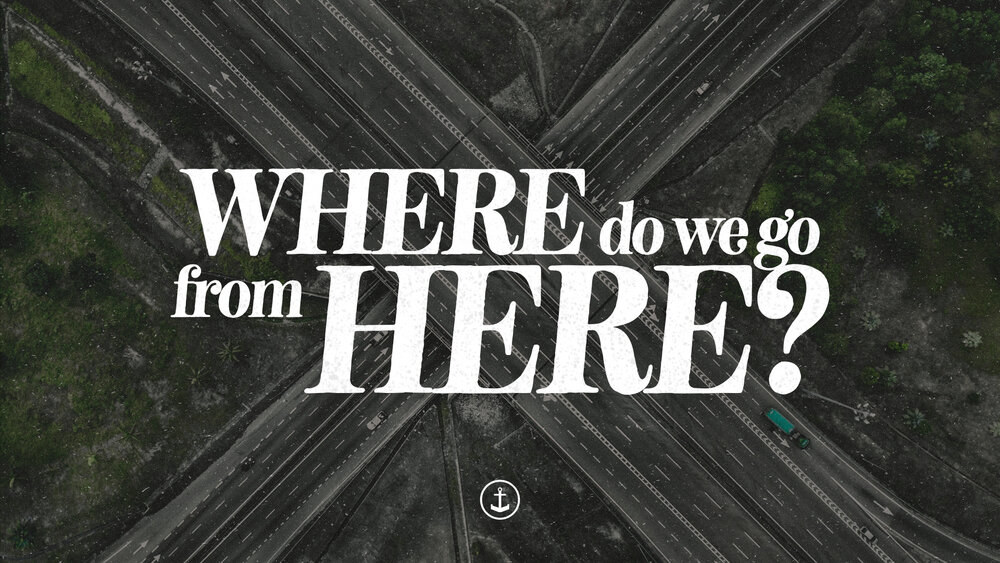 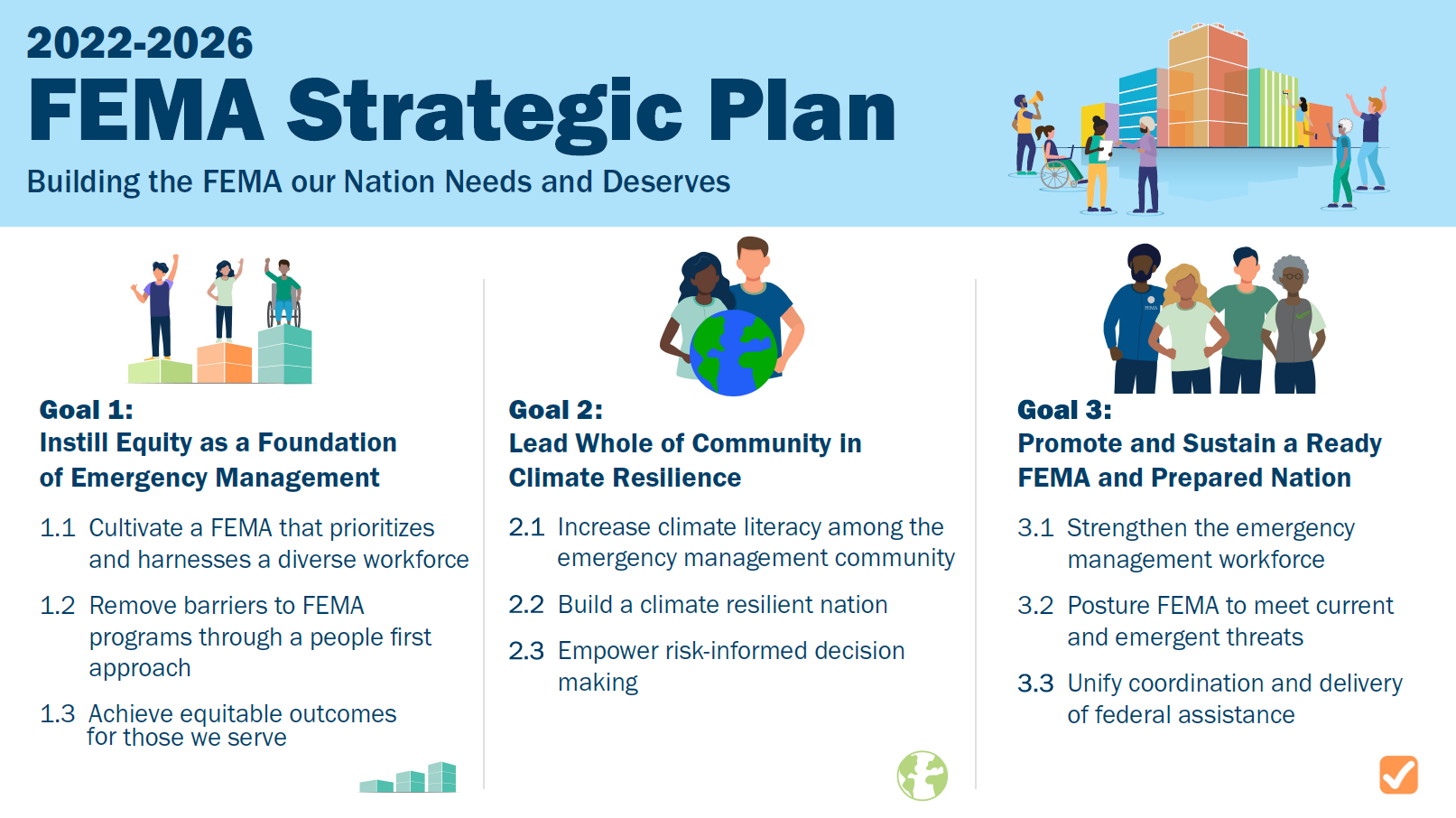 7
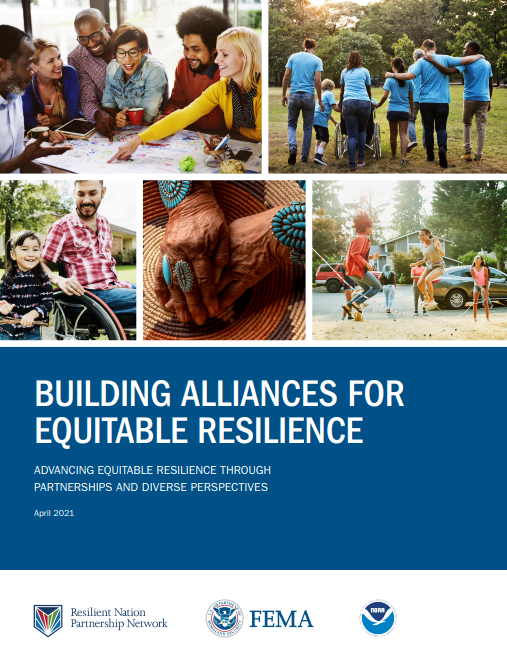 Where do we go on instilling equity in emergency management?
5-minute Check-In
8
Where FEMA’s Going to Rethink Equity
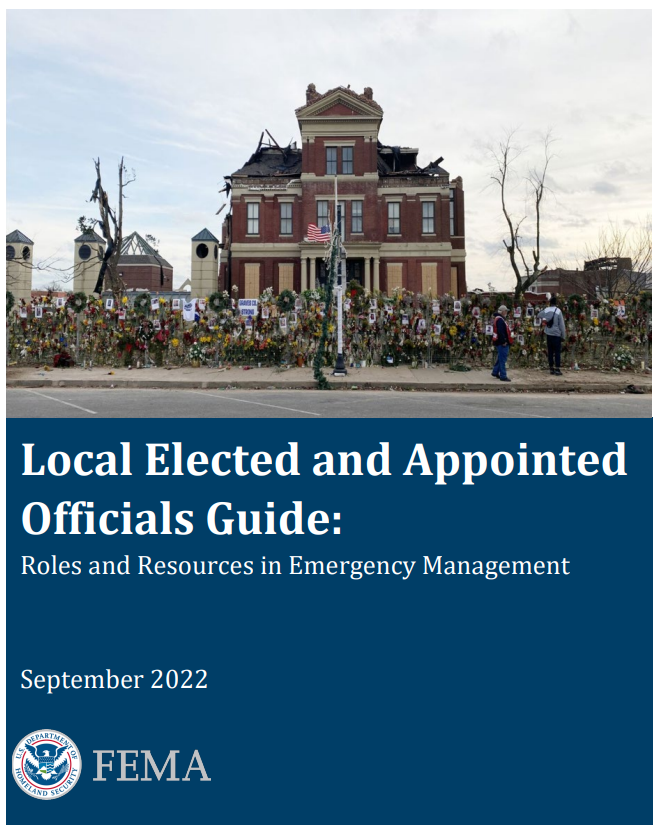 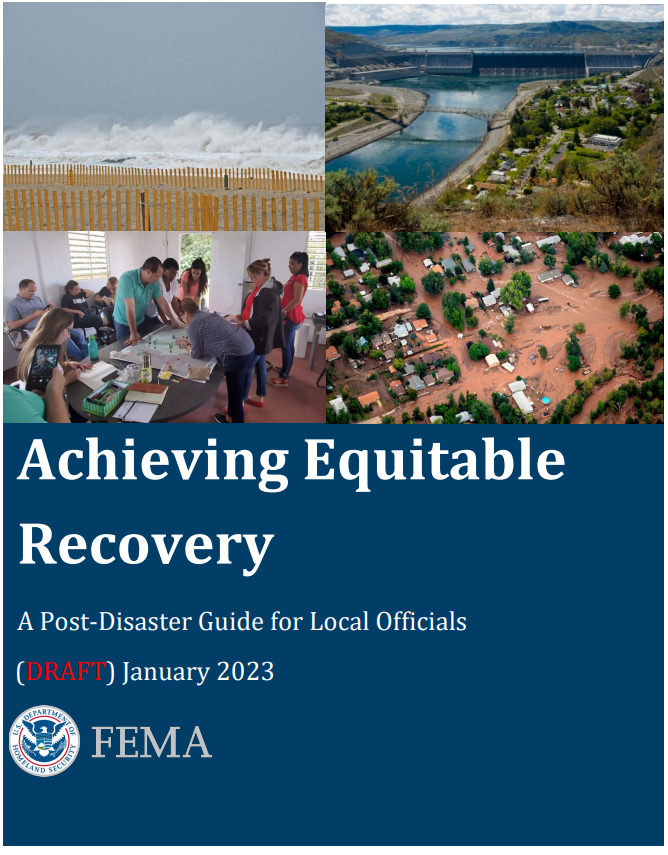 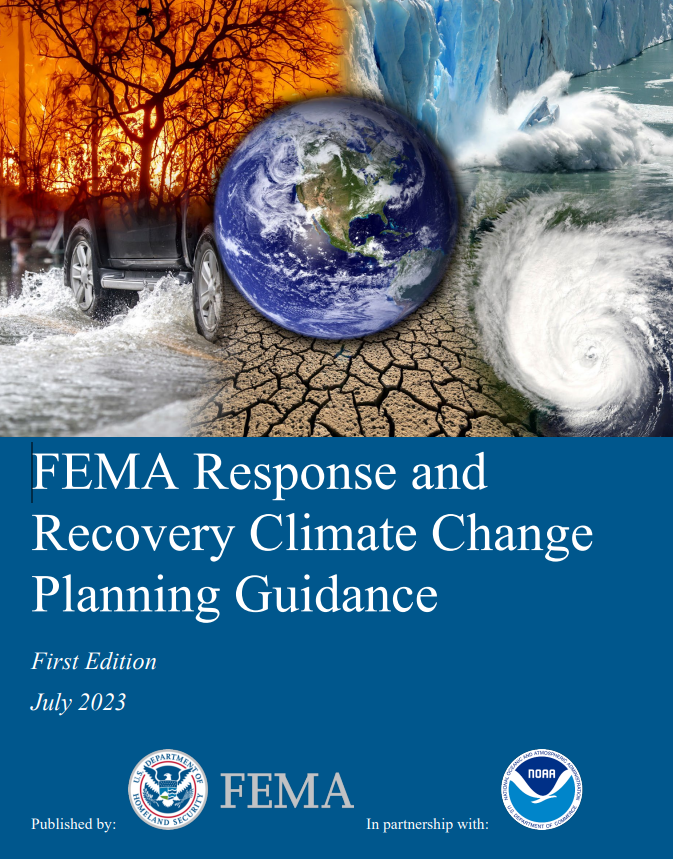 Local Elected and Appointed Officials Guide (fema.gov)
Achieving Equitable Recovery (fema.gov)
Climate Change Response and Recovery Planning Guide (fema.gov)
9
Rethinking Equity to Support Private Non-Profits Navigate Public Assistance
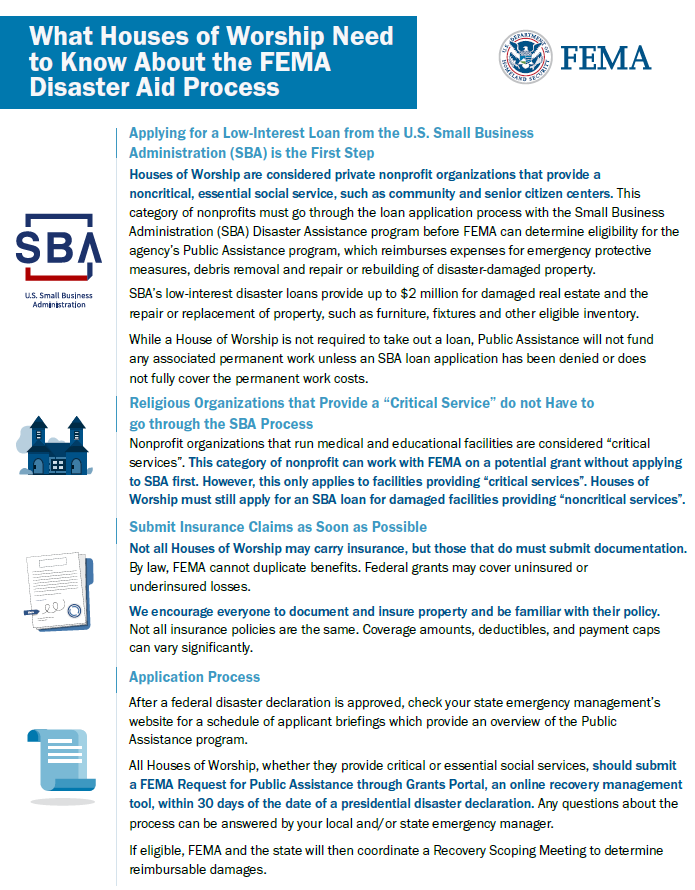 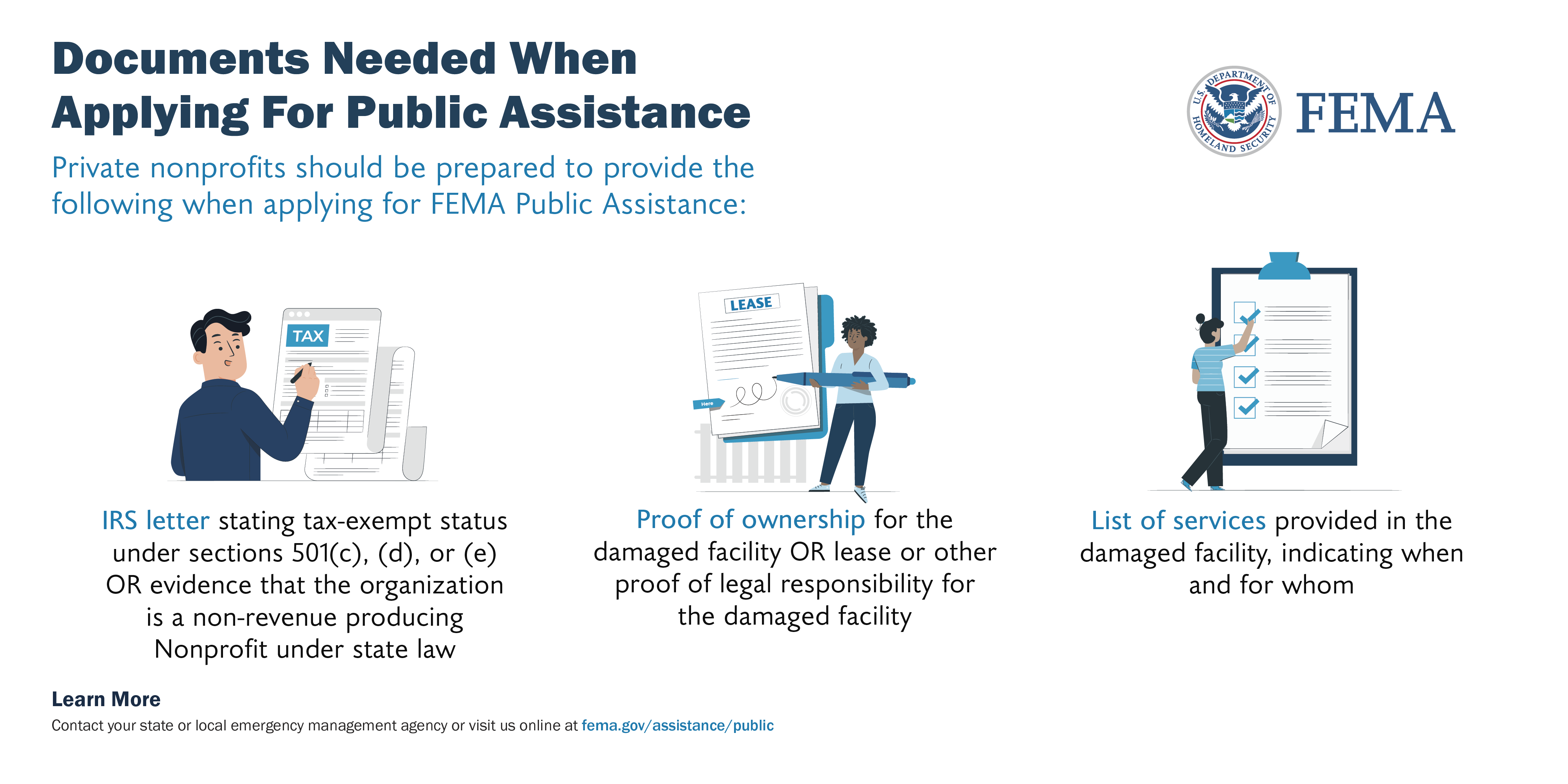 Documents Needed When Applying for Public Assistance Graphics
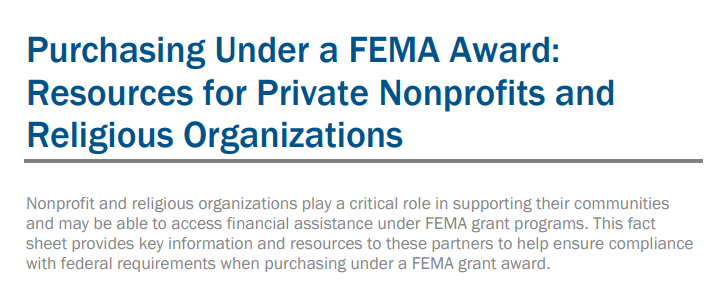 How to Develop Agreements for Mass Care Services
What Houses of Worship Need to Know About the FEMA Disaster Aid Process Flyer
Purchasing under a FEMA Award: Resources for Private Nonprofits and Religious Organizations
10
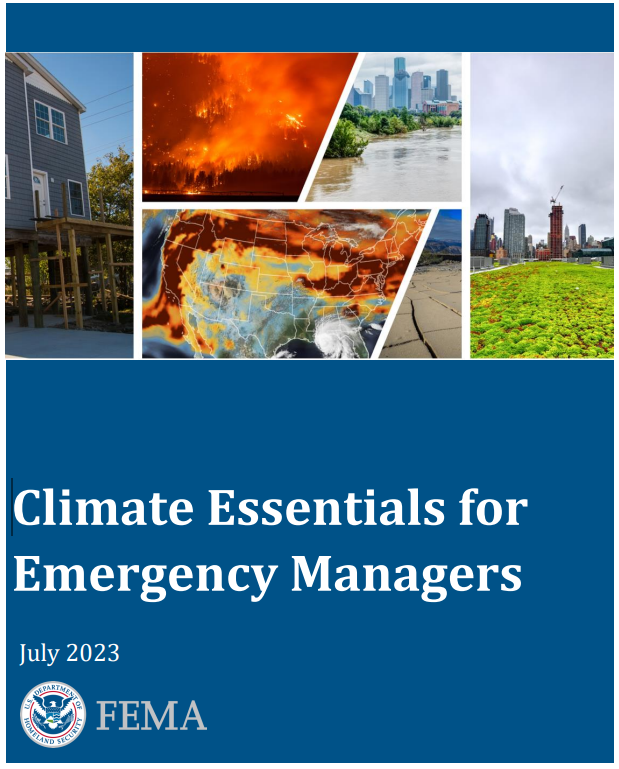 Where do we go with leading whole community climate resilience?
5-minute Check-In
Federal Emergency Management Agency
11
Where FEMA is headed on Climate Resilience?
The Community Disaster Resilience Zones Act uses FEMA’s National Risk Index to identify the most at-risk and in-need communities to identify resilience zones. 

Designated zones will be prioritized for targeted federal support, such as increased cost-share for resilience and mitigation projects, lessening the financial burden on communities to perform resilience-related activities.
12
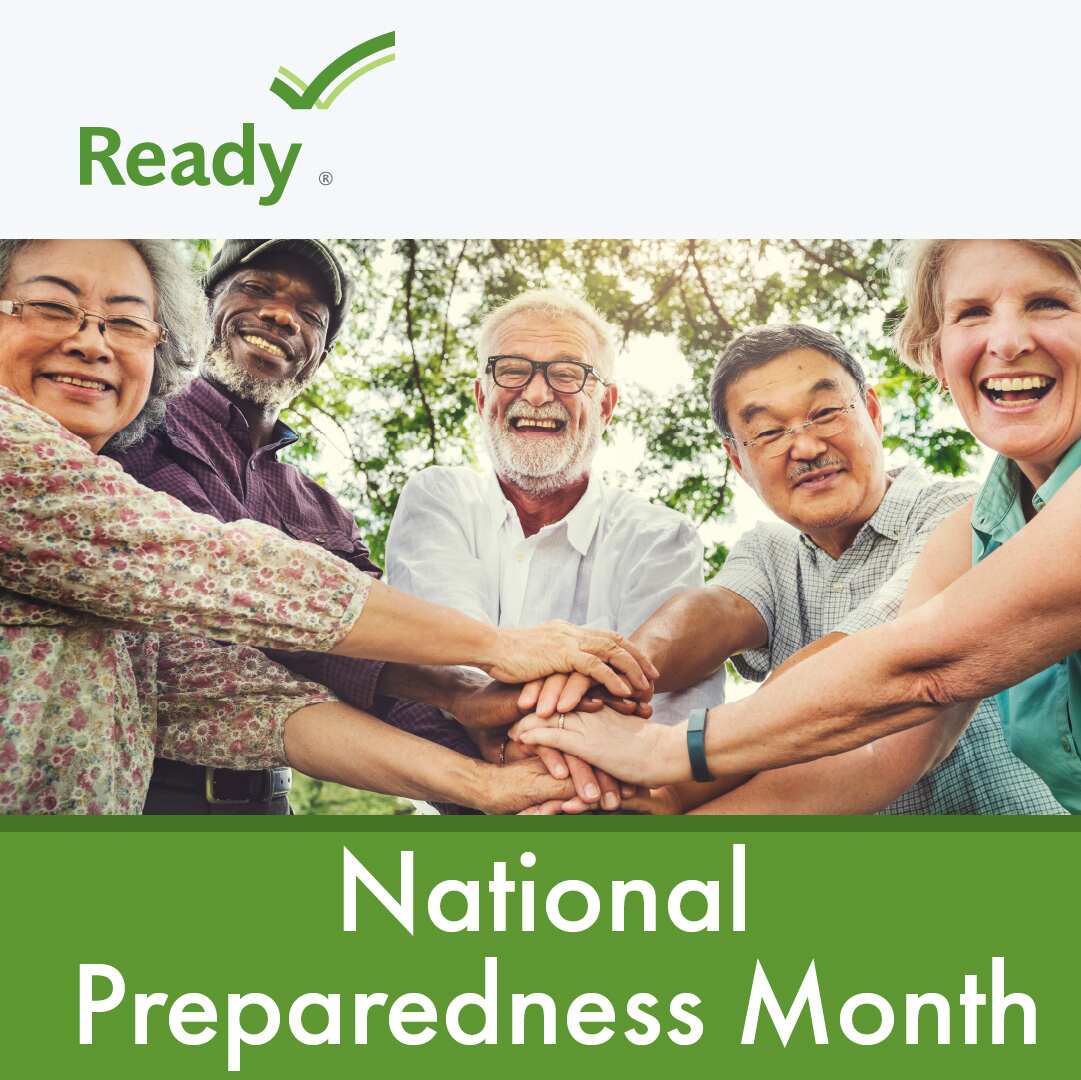 Where do we go to promote and sustain a ready nation?
5-minute Check-In
Federal Emergency Management Agency
13
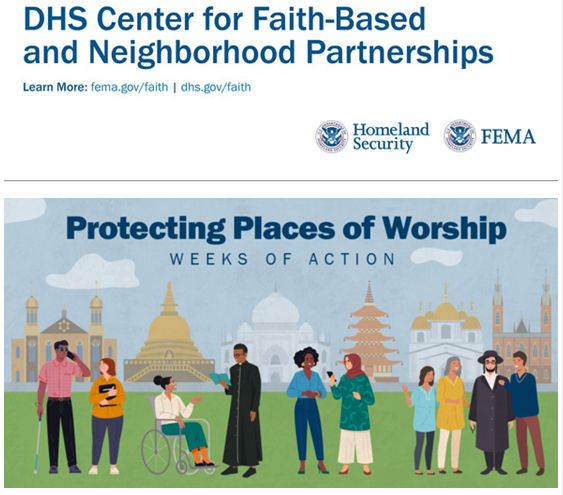 Where FEMA is Going to Promote a More Prepared Nation
Congregational Preparedness

Facility Preparedness

Community Preparedness
Federal Emergency Management Agency
14
Resources to Help Emergency Managers and First Responders Engage Faith-Based and Community Organizations
TEN FIELD SKILLS FOR SUCCESSFUL ENGAGEMENT
Independent Study Course
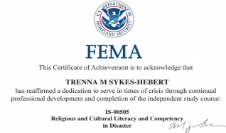 In-Person Training
Tabletop Exercises
Planning Guidance
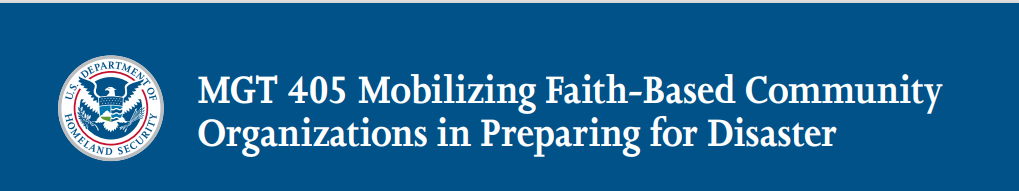 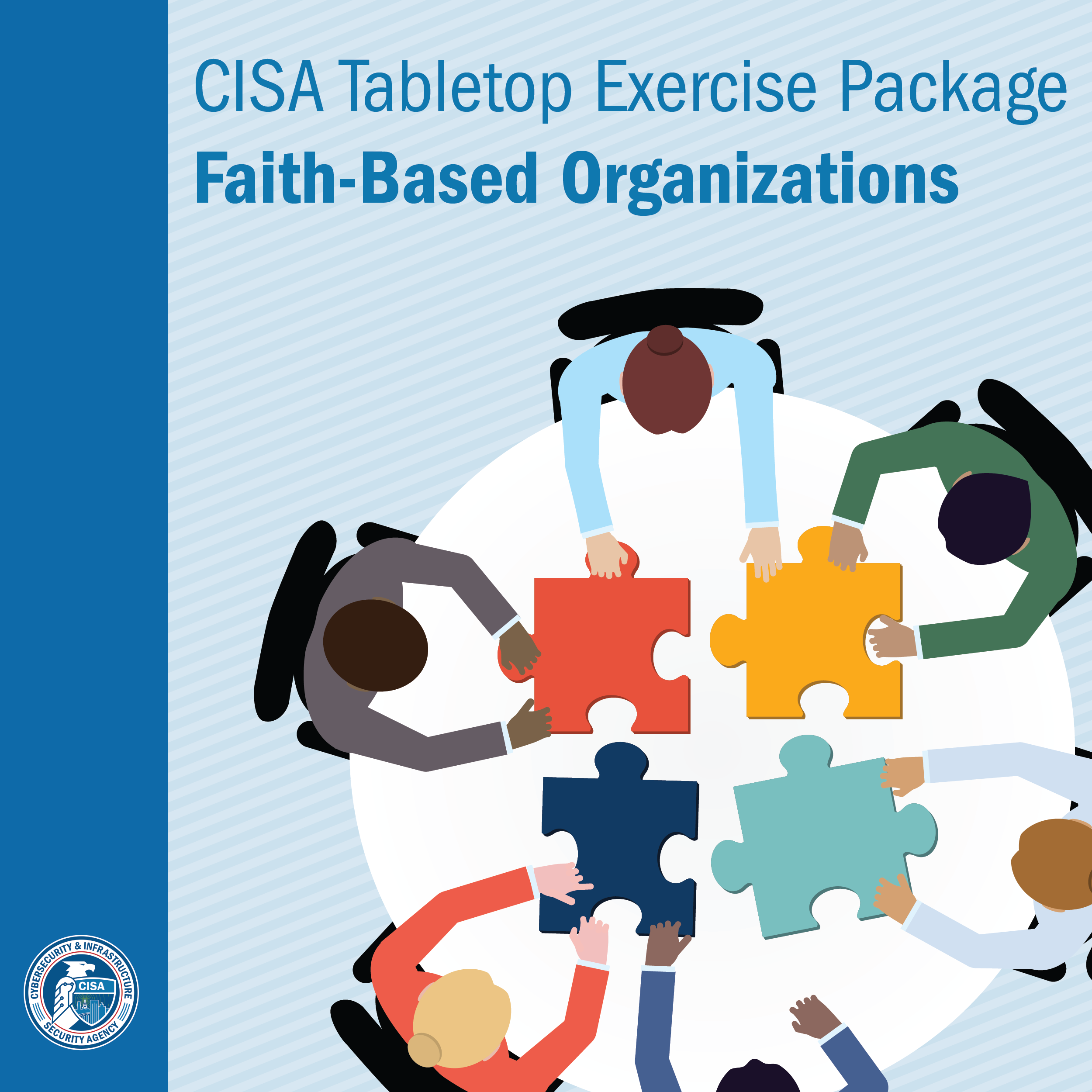 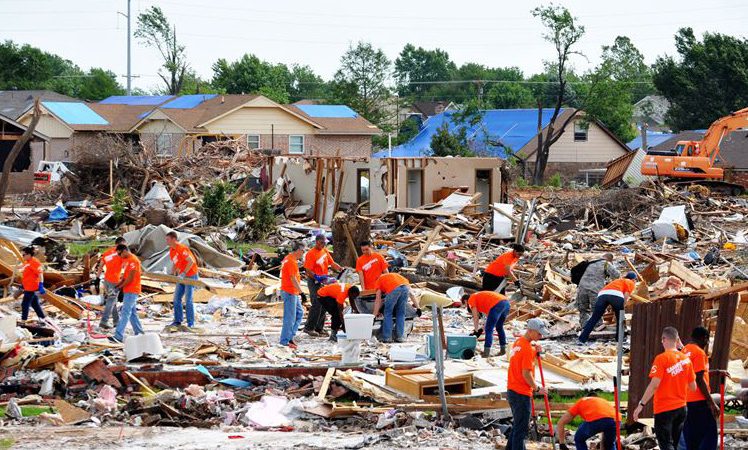 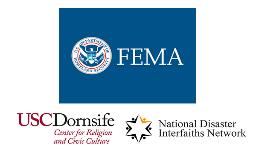 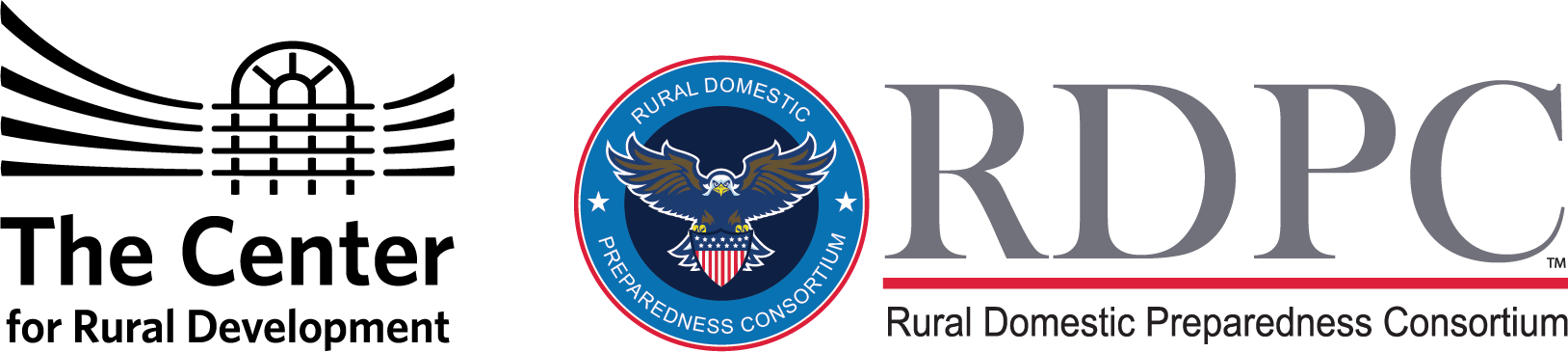 Click Link to Access
Click Link to Access
Click Link to Access
Click Link to Access
Thank You!
Contact Information for Marcus Coleman
Partnerships@fema.dhs.gov